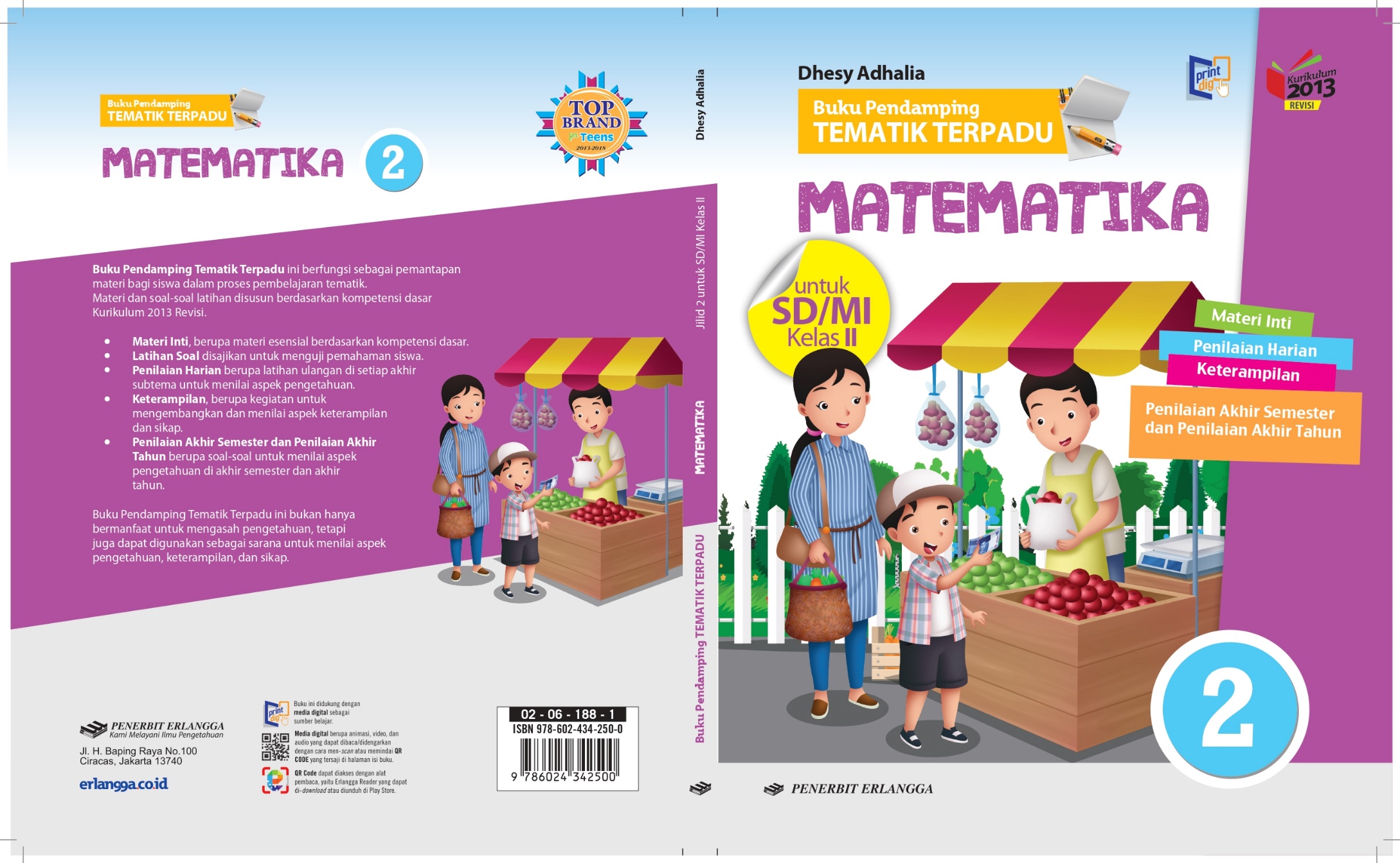 Media Mengajar
Buku Pendamping
TEMATIK TERPADU
Matematika
untuk SD/MI Kelas II
Tema 3
Tugasku Sehari-hari
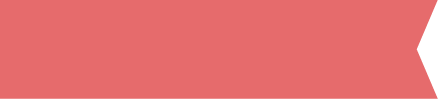 Materi Inti Subtema 1
KD 3.5
Nilai Pecahan Uang
Uang merupakan alat pembayaran yang sah.
Mata uang Indonesia adalah rupiah. 
Ada dua jenis uang di Indonesia. 
Ada uang logam dan uang kertas.
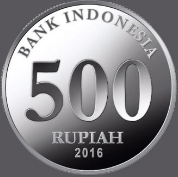 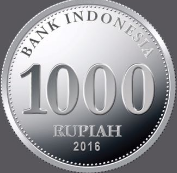 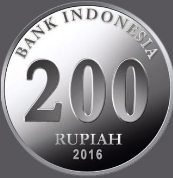 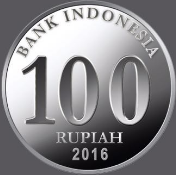 Uang Logam
Rp500,00
Lima Ratus Rupiah
Rp100,00
Seratus Rupiah
Rp1.000,00
Seribu Rupiah
Rp200,00
Dua Ratus Rupiah
Uang Kertas
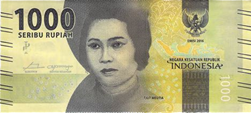 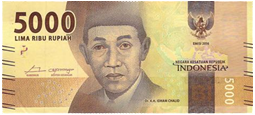 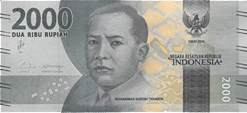 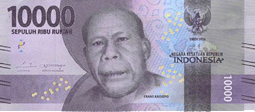 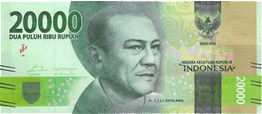 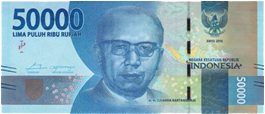 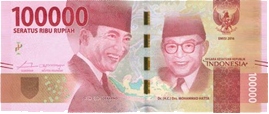 Rp50.000,00
Lima Puluh Ribu Rupiah
Rp20.000,00
Dua Puluh Ribu Rupiah
Rp10.000,00
Sepuluh Ribu Rupiah
Rp100.000,00
Seratus Ribu Rupiah
Rp5.000,00
Lima Ribu Rupiah
Rp2.000,00
Dua Ribu Rupiah
Rp1.000,00
Seribu Rupiah
Membandingkan Nilai Pecahan Uang
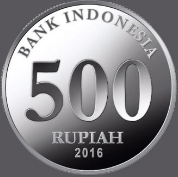 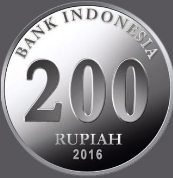 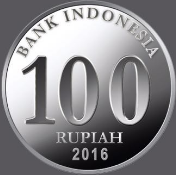 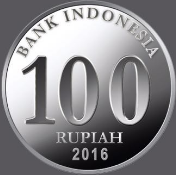 kurang dari
lebih dari
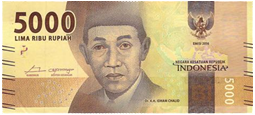 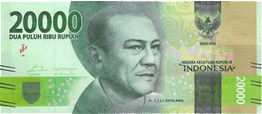 kurang dari
Mengurutkan Nilai Pecahan Uang
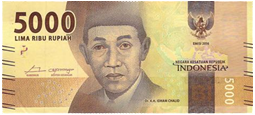 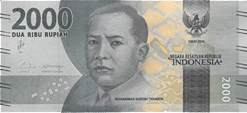 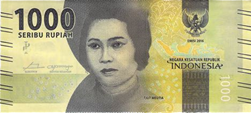 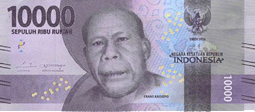 Urutan dari yang terkecil
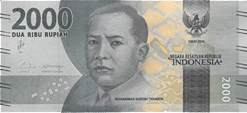 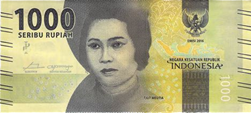 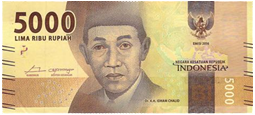 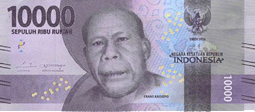 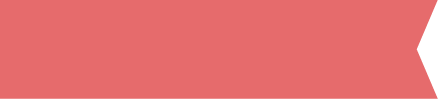 Materi Inti Subtema 2
KD 3.5
Menghitung Nilai Sekelompok Uang
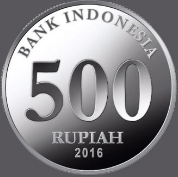 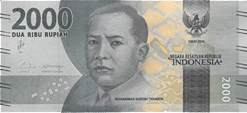 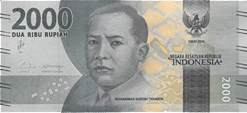 +
+
Rp500,00
Rp2.000,00
Rp2.000,00
Rp2.500,00
Rp4.500,00
Kesetaraan Nilai Sekelompok Uang
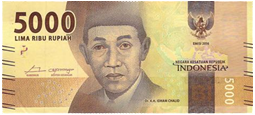 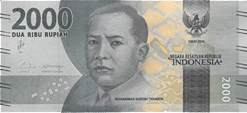 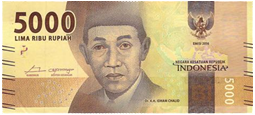 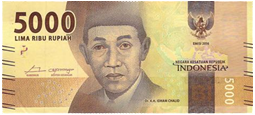 Rp5.000,00
Rp2.000,00
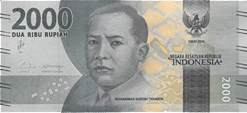 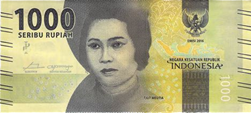 =
Rp5.000,00
Rp5.000,00
Rp2.000,00
Rp1.000,00
Rp10.000,00
Rp10.000,00
Kesetaraan Nilai Pecahan Uang dengan Harga Barang
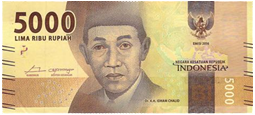 dapat dibayar dengan
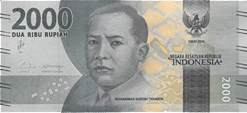 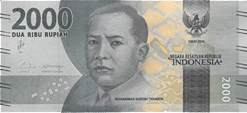 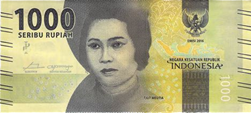 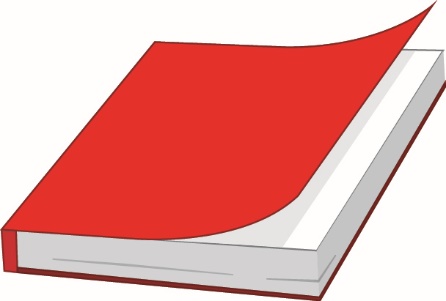 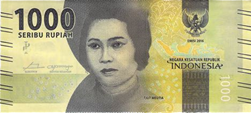 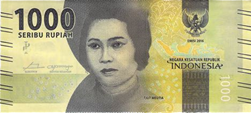 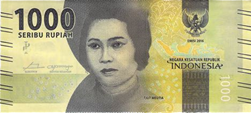 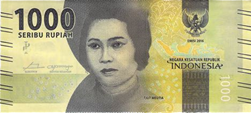 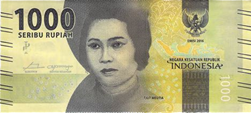 Rp5.000,00
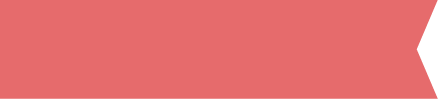 Materi Inti Subtema 3
KD 3.5
Membandingkan Harga Barang
Barang dengan harga yang lebih rendah dikatakan lebih murah. 
Barang dengan harga yang lebih tinggi dikatakan lebih mahal.
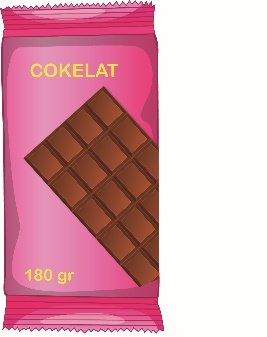 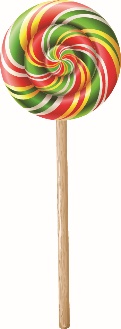 lebih kecil
Rp1.000,00
Rp2.000,00
Jadi, harga permen lebih murah dari harga cokelat.
Mengurutkan Harga Barang
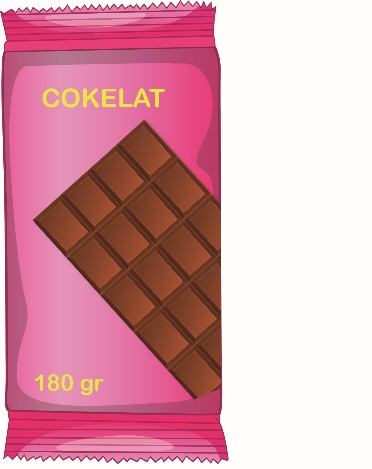 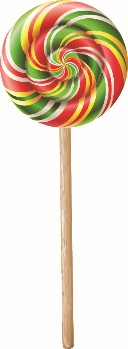 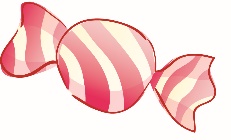 Cokelat
Rp2.000,00
Lolipop
Rp1.000,00
Permen
Rp500,00
Urutan barang dari harga paling murah: permen – lolipop – cokelat.
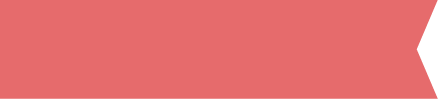 Materi Inti Subtema 4
KD 3.5
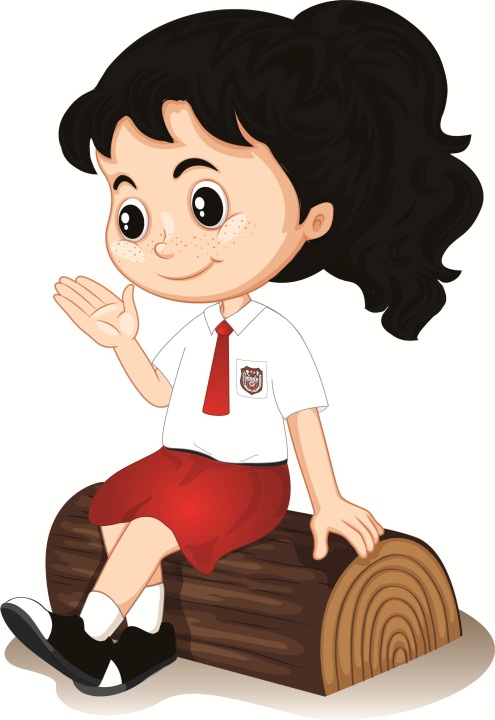 Menaksir Jumlah Harga Sekumpulan Barang
Penaksiran harga barang dilakukan dengan pembulatan ke atas.
Taksiran total harga barang lebih tinggi dari harga sebenarnya. Hal ini berguna agar uang yang kita siapkan untuk membayar tidak kurang dari harga sebenarnya.
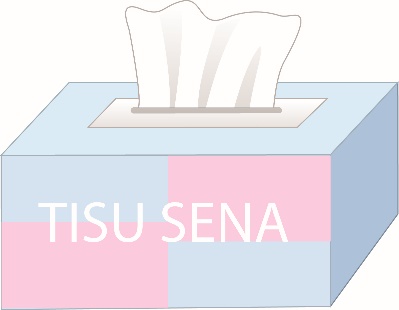 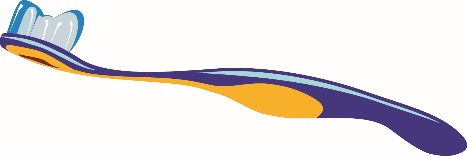 Rp7.500,00 → Rp8.000,00
Rp11.900,00 → Rp12.000,00
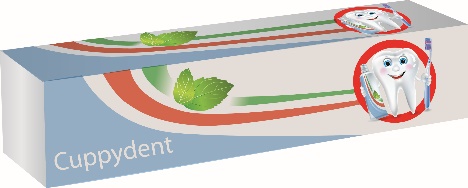 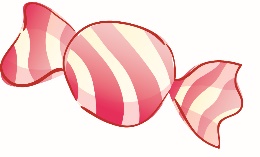 Rp9.800,00 → Rp10.000,00
Rp1.200,00 → Rp2.000,00
Total harga = Rp8.000,00 + Rp12.000,00 + Rp10.000,00 + Rp2.000,00
	       = Rp32.000,00.
Menghitung Uang Kembalian
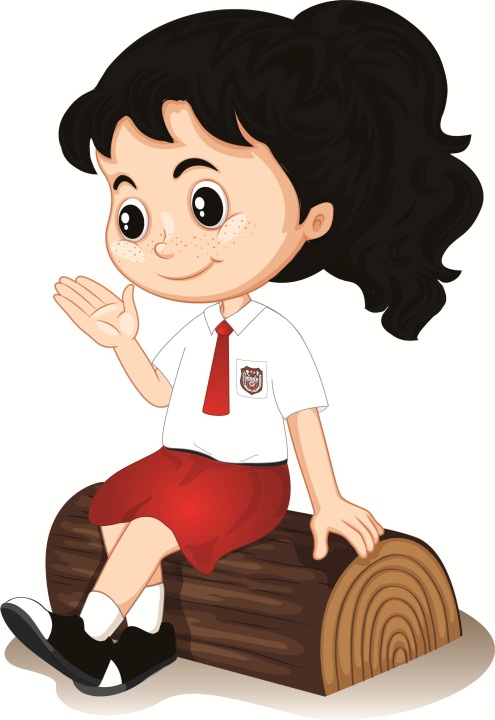 Uang kembalian akan kita terima saat uang yang kita bayarkan lebih besar dari total harga barang.
Uang kembalian dihitung dengan cara mengurangi uang yang dibayarkan dengan total harga barang.
Contoh:
Nina membeli 1 buku tulis dan 1 buku gambar dengan total harga Rp9.000,00.Nina membayar dengan 2 lembar uang lima ribuan. Berapa uang kembalian yang diterima Nina?
Uang yang dimiliki Nina = Rp5.000,00 + Rp5.000,00
Penyelesaian:
= Rp10.000,00
Besar uang kembalian = Rp10.000,00 – Rp9.000,00 
                                     = Rp1.000,00
Jadi, uang kembalian yang diterima Nina sebesar Rp1.000,00.